Қостанай ауданы әкімдігі білім бөлімінің "№1 Затобол орта мектебі"ММ
ГУ "Затобольская средняя школа №1"отдела образования акимата Костанайского района
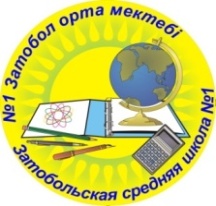 «Особенности проектирования и организации современного урока в начальной школе»
Областной семинар учителей начальных классов
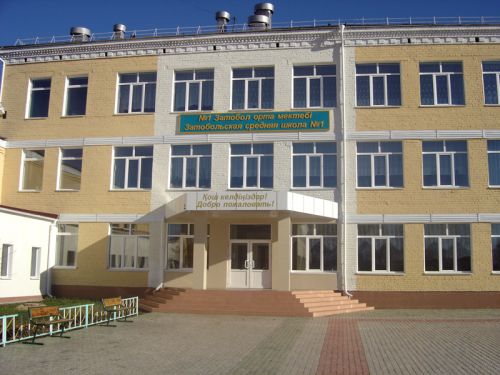 23 ноября 2011 г.
Все компьютеры в мире ничего не изменят          без наличия увлеченных учащихся, знающих и преданных своему делу преподавателей,                         неравнодушных и осведомлённых родителей, а так же общества, в котором подчёркивается ценность обучения на протяжении всей жизни.
                                                            Билл Гейтс
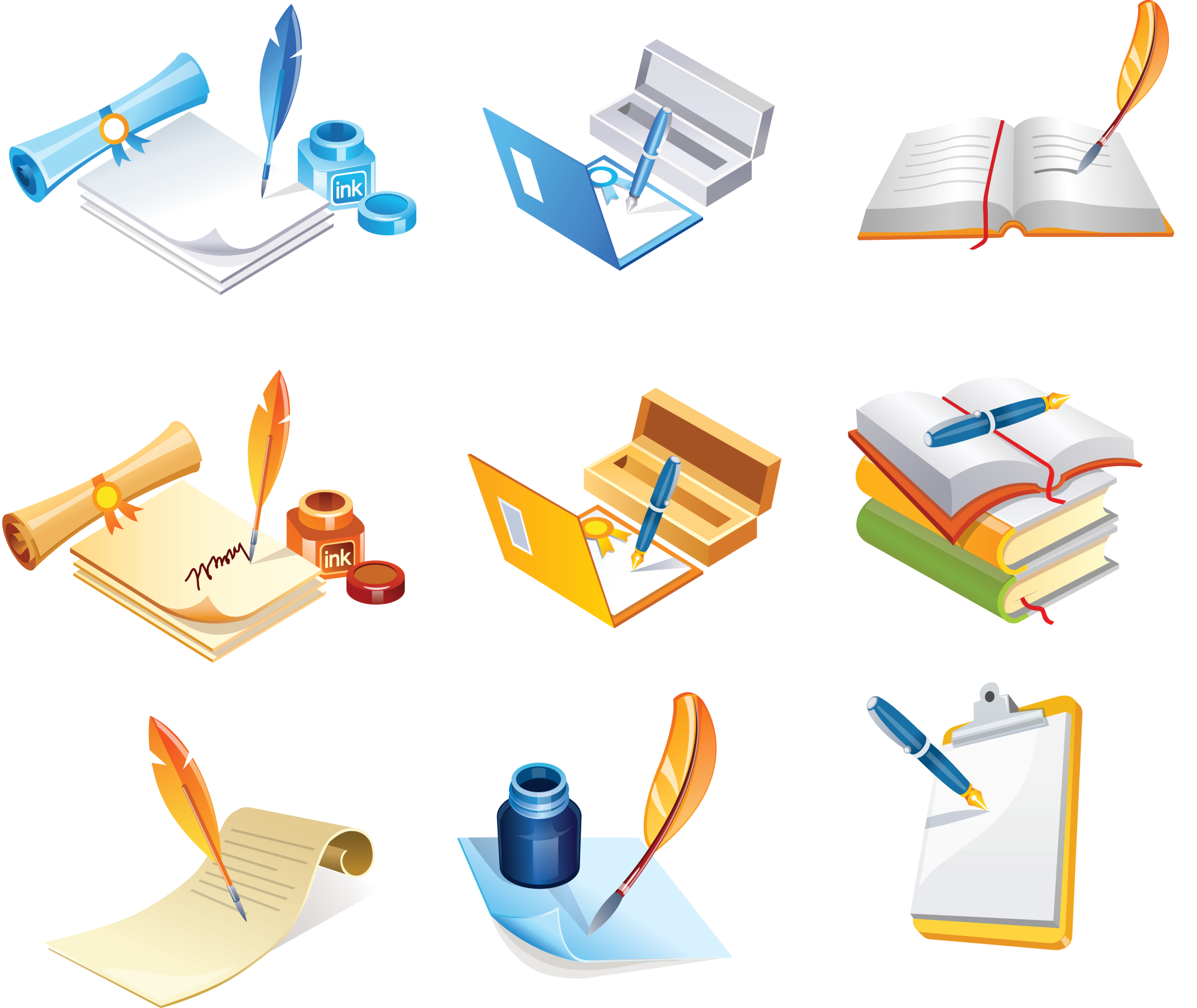 Программа семинара
Организационная часть:
8.30 – 8.55  Встреча и регистрация участников семинара.
Практическая часть:
8.55 – 12.30 
1. Открытый урок  по познанию мира «Жизнь диких животных зимой» 1 класс
                                                                Герок Е.В., учитель II категории  
2. Открытый урок русской грамоте  «Буква Я» 1 класс 
                                                                Кусаинова Н.В., учитель высшей категории
3. Открытый урок  по  математике  «Закрепление сложения и вычитания на основе                 десятичного состава чисел» 2 класс
                                                                Башлай Г.Н., учитель I категории
4. Открытый урок  по  математике «Закрепление устных и письменных приёмов умножения»
                                                                 Трулубекова У.С., учитель I категории
Теоретическая часть: 
12.45 – 13.30
«Особенности проектирования и организации современного урока в начальной школе»
                                                                 Горналёва Е.В., руководитель МО, учитель I категории
«Виды нарушения письма и их коррекция»
                                                           Павловская Н.А., учитель-логопед I категории
Рефлексия по итогам семинара.
Открытый урок  по познанию мира 1 класс
 «Жизнь диких животных зимой»
                                                Герок Елена Валерьевна, учитель II категории
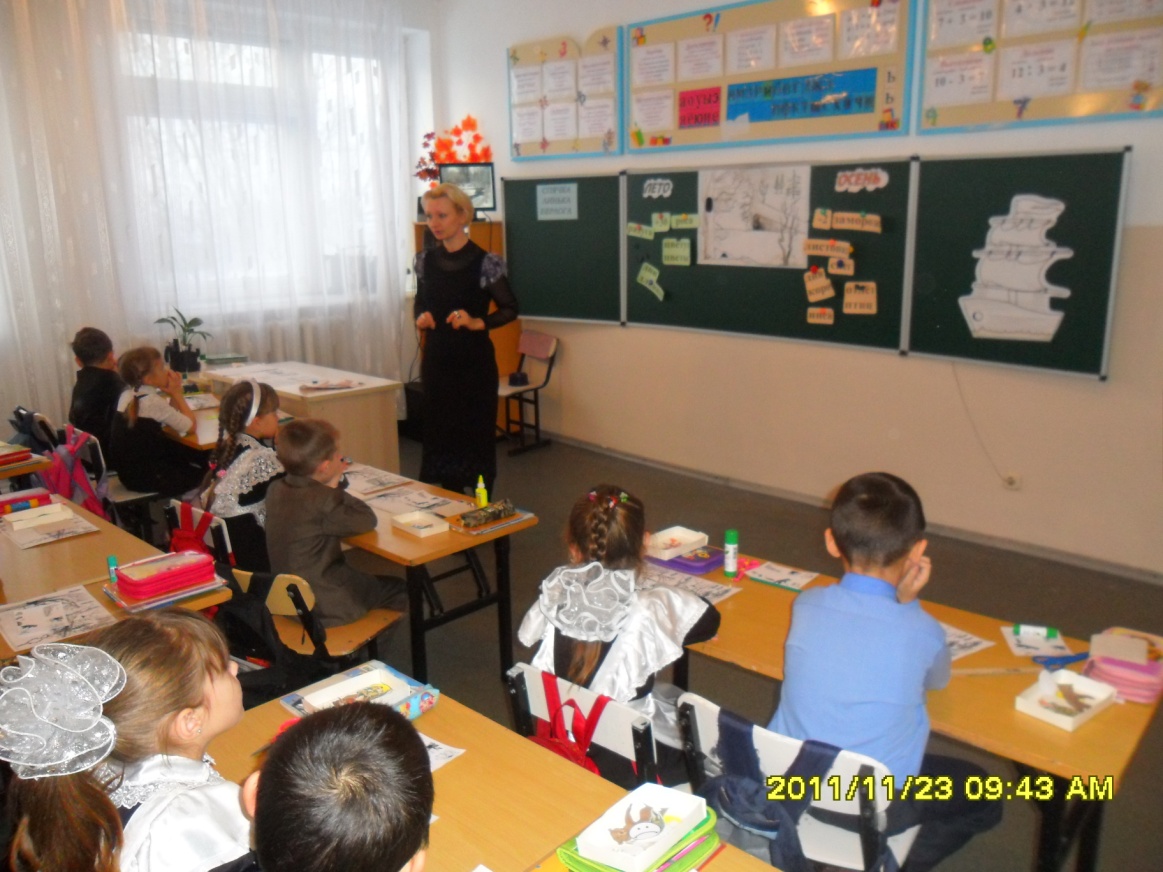 Цели урока: *создать условия для усвоения новых знаний;
                       *выявить общий уровень знаний о диких животных;
                       *расширить и углубить знания о диких животных;
                       *показать причинно-следственные связи между живой и неживой природой.
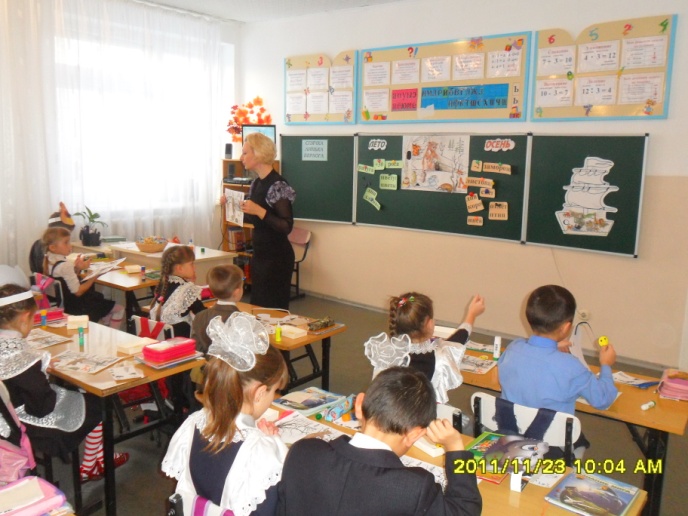 Задачи урока: *развивать умение пользоваться имеющимися знаниями при решении     
                            различных учебных задач;
                          *развивать творческое воображение , образное мышление;
                          *расширять кругозор и словарный запас учащихся;
                          *воспитывать бережное , ответственное отношение к природе
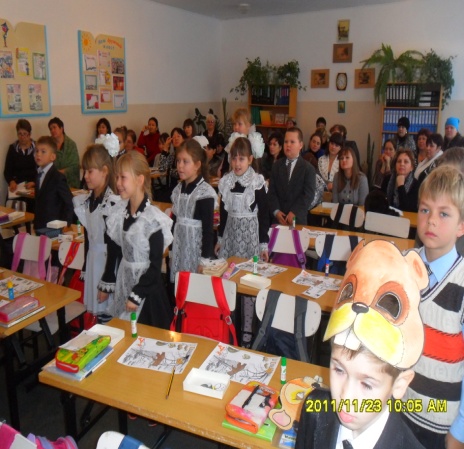 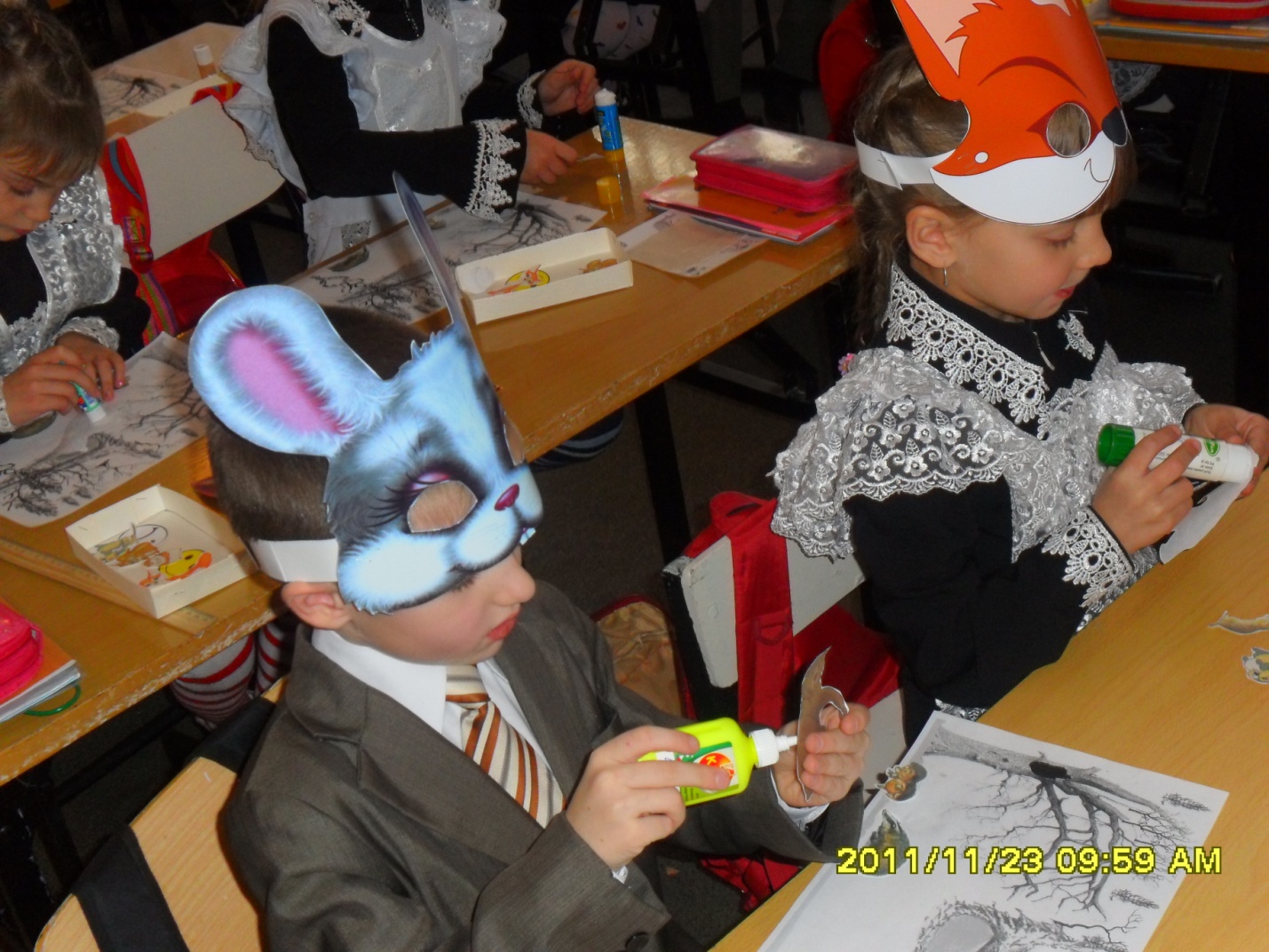 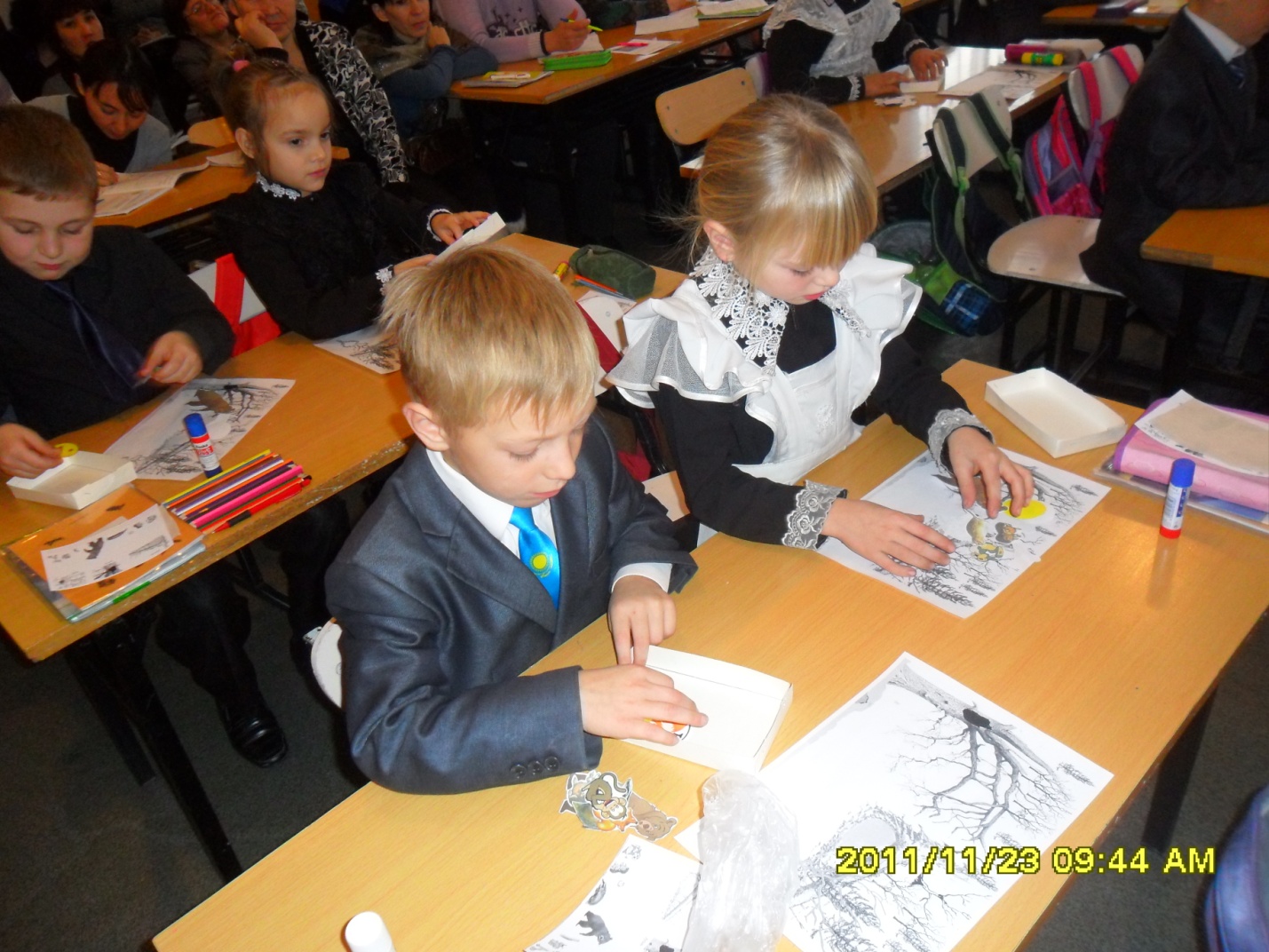 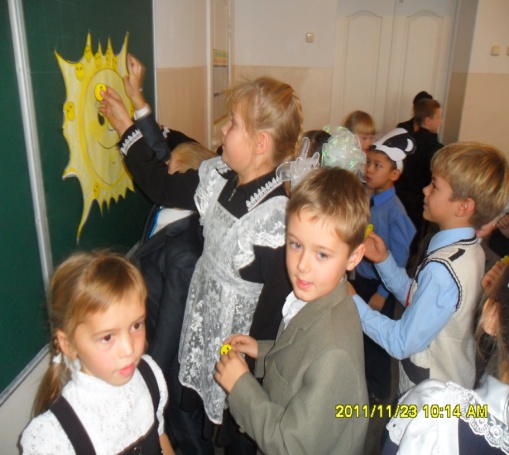 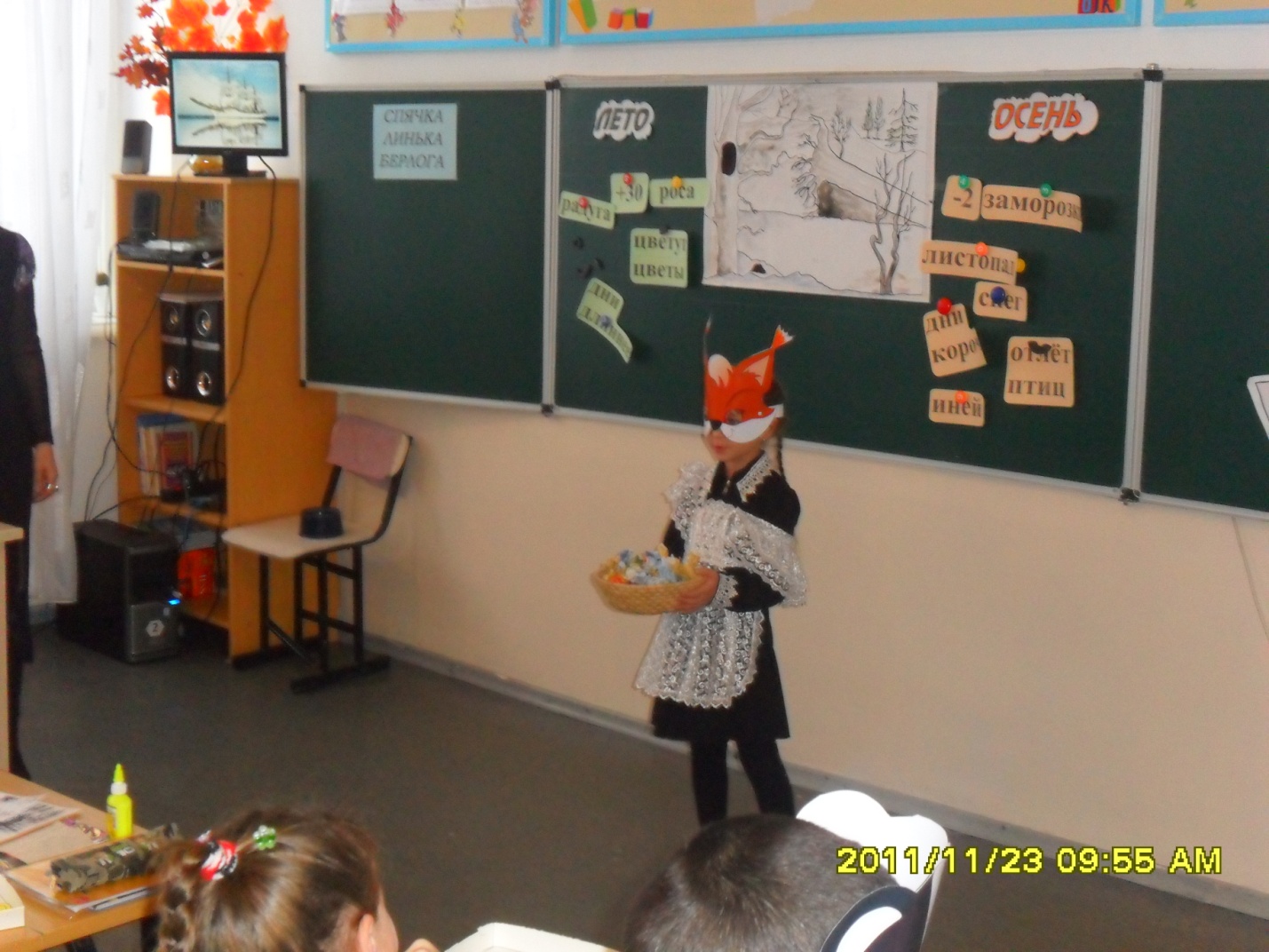